Welcome Center
March Visitors
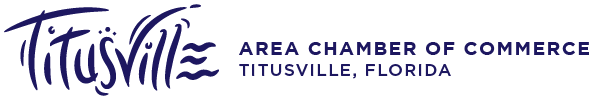 Total: 909 
(5% Increase Since February)
Average Daily: 39.5
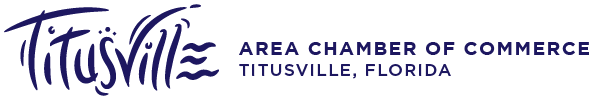 Welcome Center Visitors
February 1 – April 19
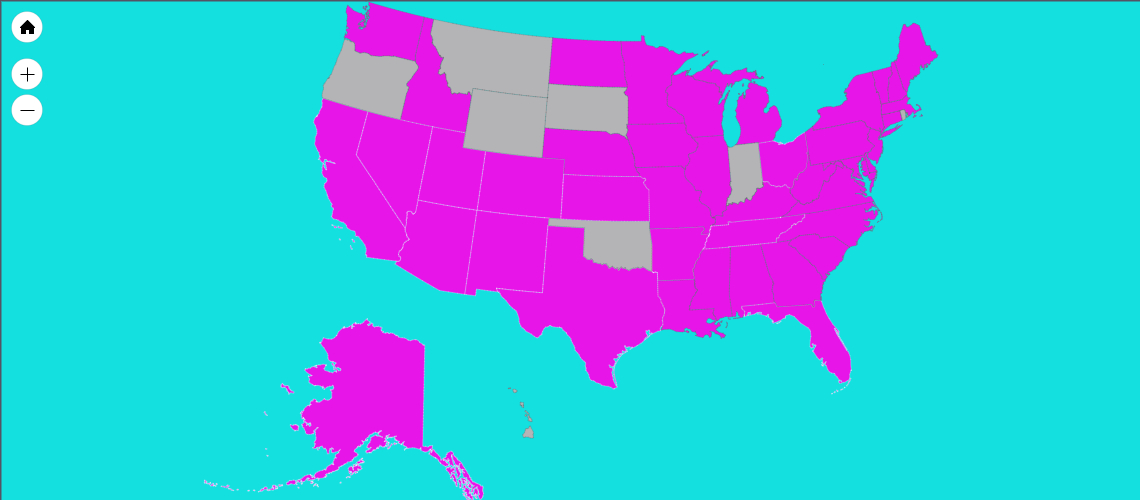 6 Continents
25 Countries
42 States
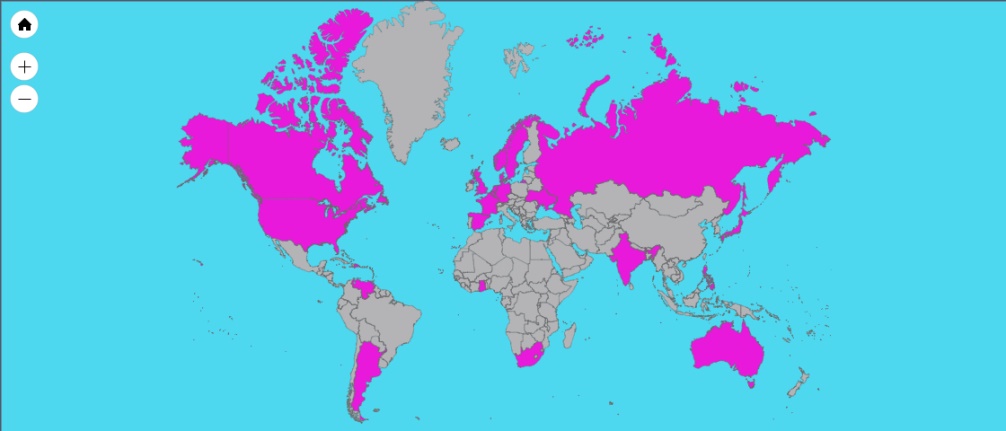